Identity: Our Homes, Our Areas, Whose Land?
We
Long Term Learning Intention:
We are FOCUSING on He Waka Eke Noa by explaining Māori concepts of whakapapa, manaakitanga, mauri, & kaitiakitanga and the importance of the environment within Te Ao Māori (the Māori world view).
Breaking that down a bit…
We are moving past our own individual identity and will be looking broadly at Māori connection to the the land, its guardianship, as well as practices of matauranga Māori that are tied to the land.
We are going to be continuing our focus on identity, through expanding the reach of our view: our homes, the community we’re in, and the land it is on.
This class is in constant change. We will keep this focus to the best of our ability!
This will likely be the rest of the term, and into Term 2. We may not hit all these points.
What are we now doing?
Some topics we will be looking at…

Who are you? (Part 3)
Where are we? (Continuing from our look at Te Tiriti)
Locating your community, importance places & history
Flat Bush/MHJC, local geography
Maturanga Māori - the Hinaka & creating your own toy
Possibly more to come… 
Likely to cap all this off with an assessment in Term 2
Recap: Identity
We have been thinking about identity - directly and indirectly - for the last few weeks. As a reminder, here are our core points:

Identity is both fact and choice. You can choose your identity, choose how you want to be seen, but there are many flat facts that make up your background and who you are.

Identity is an important part of navigating the world, both geographically and personally. You make your way through life by deciding who you are and who you aren’t. Your values are part of your identity.

Identity can be expressed through the land you are on, and is complicated by who owns that land. If your values are misinterpreted or misrepresented, anger can follow. The struggles surrounding The Treaty of Waitangi are a good example of that.
Intro
Take a look at https://pepeha.nz/create-pepeha and familiarise yourself with the site, as we will be working on this as a class.Today we will do a drawing you can take home in preparation of this.

A pepeha is the Māori custom of introducing yourself, but more than just you, the individual. It is the way of introducing the areas you are connected to, the land that is most special to you, and the family history that is part of you. A full way of sharing your identity.

Many of you may know your own pepeha - but if not, then we will work together to practice saying it out loud. My pronunciation of Te Reo Māori is quite poor, so I will be working with you too. I don’t expect you guys to do something I am not willing to do myself.
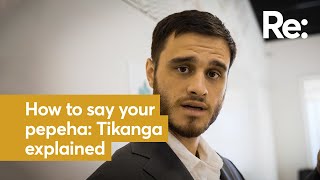 Watch individually - this has native English subtitles, so should be fine
Do Now: 

Pepeha Activity on Google Classroom